Different speeds of acknowledgement?
Carbon dioxide removal governance in EU’s multi-level system
Felix Schenuit
1
[Speaker Notes: Thanks for hosting me 
Work in progress 
Hamburg]
Structure
Why are we talking about Carbon Dioxide Removal?
… and what exactly are we talking about?
… and why should we already talk about its governance? 
CDR-relevant governance in the EU 
EU climate policy 
EU Green Deal / 2050 long-term strategy
Climate and Energy Framework 2030 
Member States case studies
Conclusions
2
[Speaker Notes: Not self-evident that we are talking about this; needs a good reason and to be transparent
Several short-cuts; if you disagree or want to know more I‘m very happy to discuss that]
Carbon Dioxide Removal
“Anthropogenic activities removing CO2 from the atmosphere and durably storing it in geological, terrestrial, or ocean reservoirs, or in products. […]”IPCC, Special Report on 1.5°C Global Warming, Glossary
What for? 
Residual emissions (to achieve ‘net-zero‘ targets)
Net-negative emissions
3
Why are we talking about Carbon Dioxide Removal?
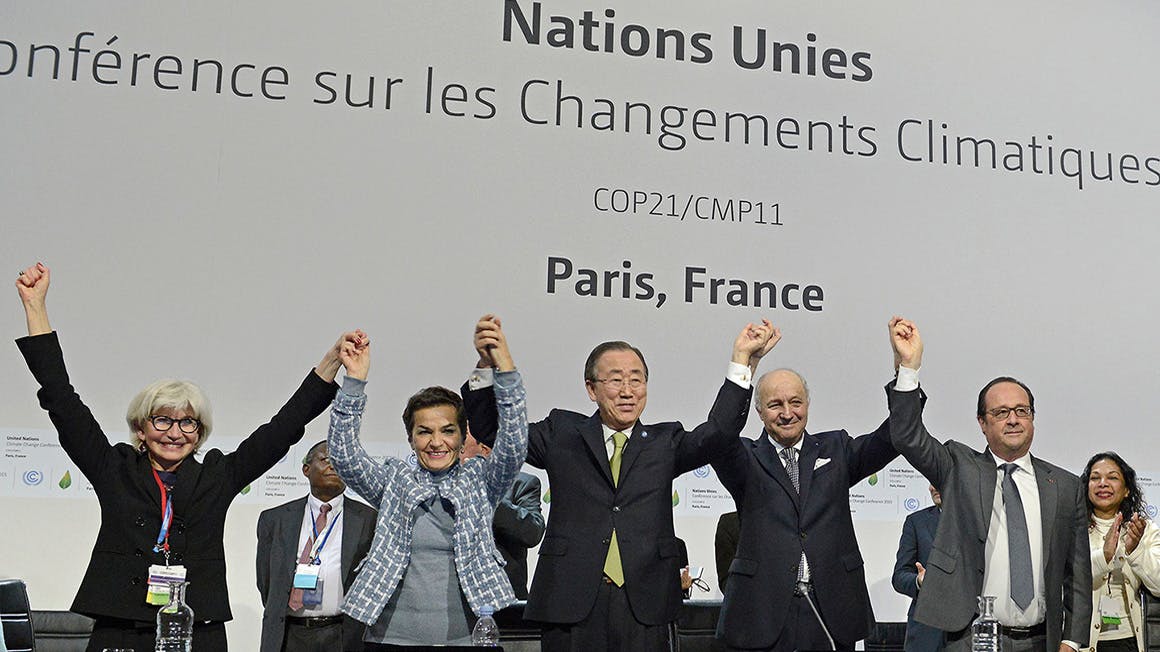 Art. 4.1, Paris Agreement
[…] achieve a balance between anthropogenic emissions by sources and removals by sinks of greenhouse gases in the second half of this century, […]
4
[Speaker Notes:  Residual emissions  net-zero target; what happens to the hard-to-mitigate emissions?]
5
“All pathways that limit global warming to 1.5°C with limited or no overshoot project the use of carbon dioxide removal (CDR) on the order of 100–1000 GtCO2 over the 21st century.”
IPCC, SR15, SPM
6
[Speaker Notes: 100–1000 GtCO2 over the 21st century
(AFOLU): agriculture, forestry and land-use 




C.3 All pathways that limit global warming to 1.5°C with limited or no overshoot project the use of carbon dioxide removal (CDR) on the order of 100–1000 GtCO2 over the 21st century. CDR would be used to compensate for residual emissions and, in most cases, achieve net negative emissions to return global warming to 1.5°C following a peak (high confidence). CDR deployment of several hundreds of GtCO2 is subject to multiple feasibility and sustainability constraints (high confidence). Significant near-term emissions reductions and measures to lower energy and land demand can limit CDR deployment to a few hundred GtCO2 without reliance on bioenergy with carbon capture and storage (BECCS) (high confidence). {2.3, 2.4, 3.6.2, 4.3, 5.4} [p.17]


C.3.3 Pathways that overshoot 1.5°C of global warming rely on CDR exceeding residual CO2 emissions later in the century to return to below 1.5°C by 2100, with larger overshoots requiring greater amounts of CDR (Figure SPM.3b) (high confidence). Limitations on the speed, scale, and societal acceptability of CDR deployment hence determine the ability to return global warming to below 1.5°C following an overshoot. Carbon cycle and climate system understanding is still limited about the effectiveness of net negative emissions to reduce temperatures after they peak (high confidence). {2.2, 2.3.4, 2.3.5, 2.6, 4.3.7, 4.5.2, Table 4.11} [p.17]]
“Fast growing research on negative emissions“
7
Minx et al. (2017)
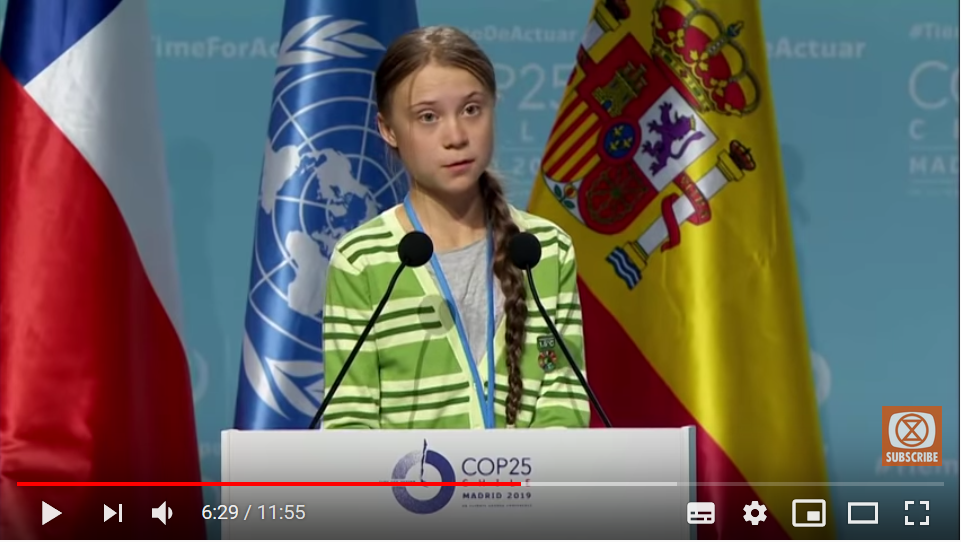 […] 

Most models assume, however, that future generations will somehow be able to suck hundreds of billions of tons of CO2 out of the air, with technologies that do not exist in the scale required and maybe never will. 

Greta Thunberg at COP25
8
….and what exactly are we talking about?
9
UNEP Emissions Gap Report 2017, p. 58
… and why should we already talk about its governance?
“Most current and potential CDR measures could have significant impacts on land, energy, water or nutrients if deployed at large scale […] Effective governance is needed to limit such trade-offs and ensure permanence of carbon removal in terrestrial, geological and ocean reservoirs (high confidence).” 

IPCC, Special Report on 1.5°C Global Warming SPM
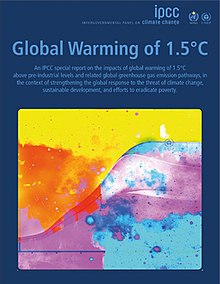 10
[Speaker Notes: If poorly implemented, CDR options such as BECCS and AFOLU options would lead to trade-offs. Context-relevant design and implementation requires considering people’s needs, biodiversity, and other sustainable development dimensions (very high confidence). (Figure SPM.4) {5.4.1.3, Cross-Chapter Box 7 in Chapter 3} [p.21]]
… and why should we already talk about its governance?
CDR governance structures are often considered to contain pitfalls for overall climate action & governance

Moral hazard 
“Mitigation deterrence“ (McLaren et al.)
Tracking emergence of CDR-relevant governance structures
11
[Speaker Notes: Need to understand wo starts talking about this? In what ways? 
What are different approaches of dealing with it and what alliances ánd other political developments are to be anticipated?]
CDR relevant governance in EU‘s multi-level system
12
[Speaker Notes: EU climate policy
Commission 
EU 2030 Legislation 
Longterm Strategy]
EU Green Deal
13
European Commission (2020)
[Speaker Notes: Wider political context
Everybody talks auf EU Green Deal, but for now still not clear what it actually is about.
Political initiative by most senior EU politicians who invest a lot of political capital into this 
Success is important – it the Public Relations are also being intesified; and it is getting harder to track actual progress. 
2030 target (election VdL)]
Leak of draft EU Climate Law (02/03/2020)
Natural & technological solutions
Greenhouse gases – not CO2
Domestically 
Net removals / net-negative after 2050
14
European Commission (2020)  Draft EU Climate Law
[Speaker Notes: A bit more concrete the day before yesterday
We now better understand what „Climate Neutrality“ means – 
before EU used it rather ambigous ways (CO2/GHG)
Domestically 
Net-negative]
European Commission‘s 2050 long-term strategy
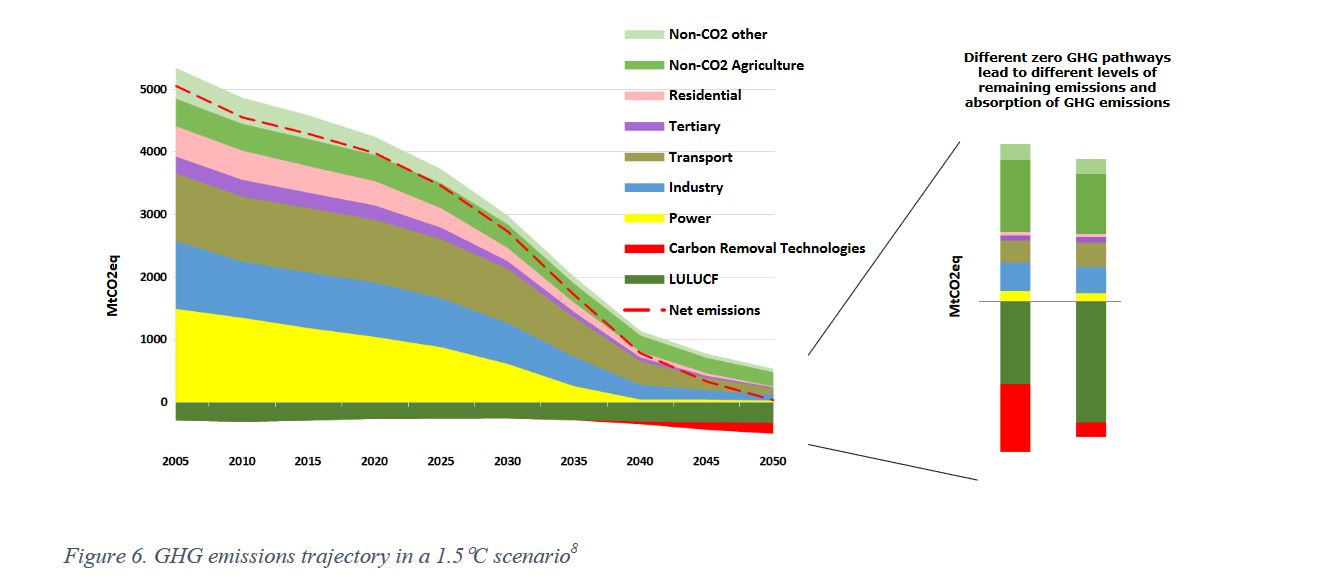 15
European Commission (2018): 2050 Long-terms strategy
[Speaker Notes: LTS-modelling 
CDR necessary to reach net-zero; both natural as well as technological]
European Commission‘s 2050 long-term strategy:
Sectoral emissions in 2050
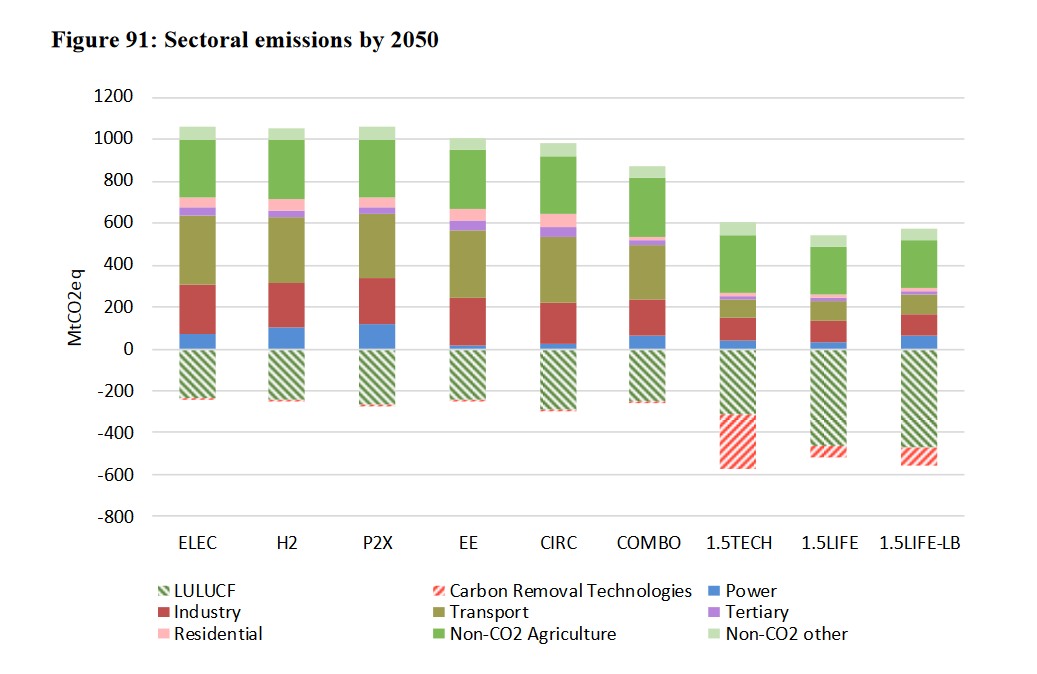 16
European Commission (2018): 2050 Long-term strategy, section of fig. 91
[Speaker Notes: See it a bit better on this graph: sectoral emissions in 2050
Comission adresses the issue quite openly 
Chapter: „Towards negative emissions“
Mentioned in two out of seven „building blocks“ of LTS

 not legally binding; what is legally binding is legislation from the 2030 Climate and energy framework;]
Climate and Energy Framework 2030
Regulation (EU) 2018/1999 Governance of the Energy Union and Climate Action. 
“[…] the Union should aim to achieve a balance between anthropogenic GHG emissions by sources and removals by sinks as early as possible and, as appropriate, achieve negative emissions thereafter.”
17
[Speaker Notes: When it comes to actual, already agreed, legislation, we have to talk about Climate and Energy Framework
Here, the term „negative emissions“ appeared for the first time  here in the context of net-negative emissions
The regulation, however, does not adress CDR.]
Climate and Energy Framework 2030: 3 Pillars
EU ETS 
(-43%)
LULUCF
(no-debit)
Effort Sharing
(Ø 30%)
no interaction
net emissions (=debits)
net removals (=credits)
Very limited amount: 280Mt from 2021-2030
18
[Speaker Notes: 3 Pillars
LULUCF new: interaction / flexibility
Explain
not a CDR initiative, but conceptually: CDR-governance by other means
CDR-relevant governance structures that already shape interests of MS and sets incentives. 
It is antipiated that MS – esp. those with large LULUCF sinks – will ask for extension of the very limited amount.]
Member States: New EU reporting structure
10-year National Climate and Energy Plans 








(Source: European Council 2019)
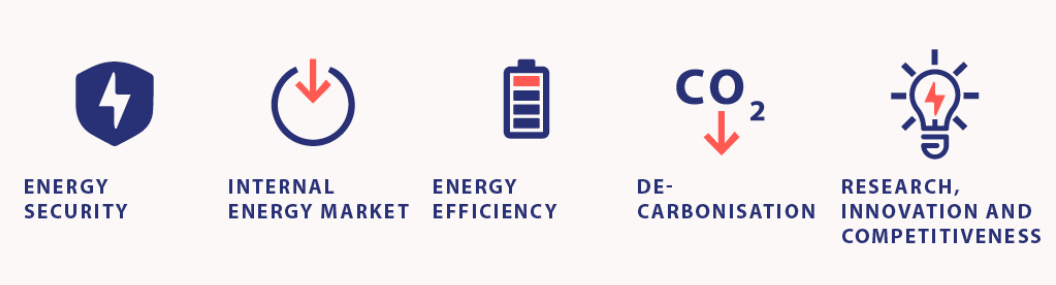 19
[Speaker Notes: Same template
Good source for empirical material 
How many pages 28 Member States can produce and; 
how less they care about deadlines decided on in Brussels
7 missing countries (excl. UK)]
3 case studies
Germany / United Kingdom / Poland 

Case selection:	
Substantial influence on EU climate governance 
Among the biggest emitters (GER 1st, UK 2nd, PL 5th)
Different approaches to climate policy 
Different ways of dealing with CDR
20
[Speaker Notes: Reflect on UK 
Regulative cooperation
Relevant CDR-case]
Germany
Known as a frontrunner in energy transition & climate policy
NECP with strong focus on mitigation through renewables
CDR-related: “closing the carbon cycle“ in industrial processes
Reluctant on CDR in general („divert focus away“ + toxic CSS debate)
But: Research program on geoengineering & after SR15, BMBF announced funding.
21
United Kingdom
In 2016, Committee on Climate Change provided recommendations – including the need of CDR (100 MtCO2e/y)
Draft NECP provides a „Negative Emissions Pathway“
Creating “headroom” for other sectors to decarbonise later
Funding for CCS/CDR research & projects
Debates about policy frameworks emerge
22
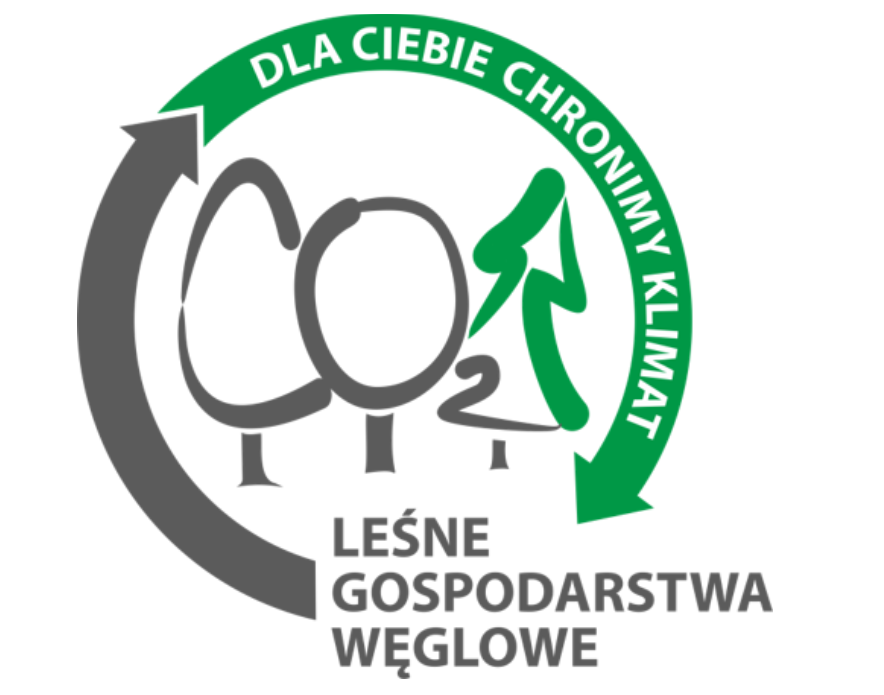 Poland
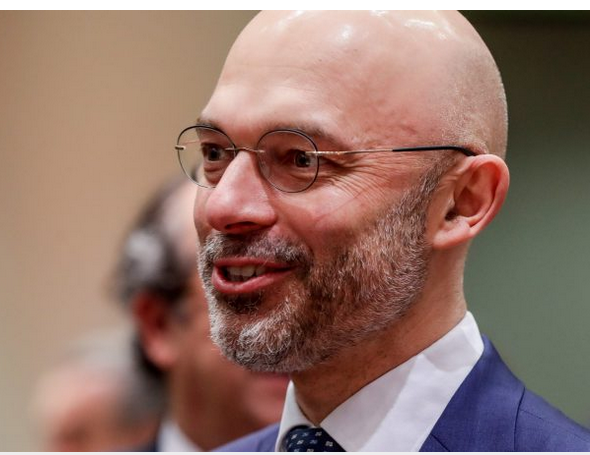 Political negotiations on climate ambitions
 Diversify the pace for climate neutrality
Just Transition Fund (~2bn for PL)
“[…] Paris Agreement does not lead to the elimination of fossil fuels, but to a development of new, low-emission technologies and strengthening the potential for the CO2 removal, for example by forests which abound in Poland.”  Press statement, Jan Szyszko, Minister of Environment during COP22.
23
[Speaker Notes: Not ambitious climate policy 
Political negotiations on climate ambitions
 Diversify the pace for climate neutrality
Just Transition Fund (~2bn for PL)

Interpretation of the PA
Forest Carbon Farming]
Conclusions – 3 different ways of approaching CDR politically
24
Conclusions
Different speeds & ways of acknowledging the need for CDR
CDR-relevant aspects in EU’s inner core of climate governance – tracking these developments important.
We will have to talk about effective & credible CDR-governance
Removal target(s)? 
Technological / natural measures?
Import of negative emissions?
25
Thank you!
@FelixSchenuit
26
CDR-relevant aspects in [draft] NECPs
Taking up the idea of CDR (5)
Denmark, France, Netherlands, Sweden, UK
Mentioning removal without adressing concept of CDR (20)
Differ in degree to which they refer to CCS and enhancing LULUCF sink
Not adressing carbon removal (3)
Romania, Hungary, Slovenia
27
“The economic improvement has two main sources. 

First is the extraordinary fall in the cost of equipment for solar and wind energy and of storage to meet the challenge of intermittency. [...] 

Second is the immense opportunity for capturing and sequestering, at relatively low cost, atmospheric carbon in soils, pastures, woodlands, forests and plantations.” (p.8f)
28
“Where these locations are adjadenct to high-quality geosequestration sites, as in southwest Western Australia, and Victoria, capture and storage of emissions will lead to the holy grail of climate change mitigation: negative emissions through bioenergy carbon capture and storage (BECCS)” (p. 123)
29
WWF/Greenpeace
30
31
United Kingdom
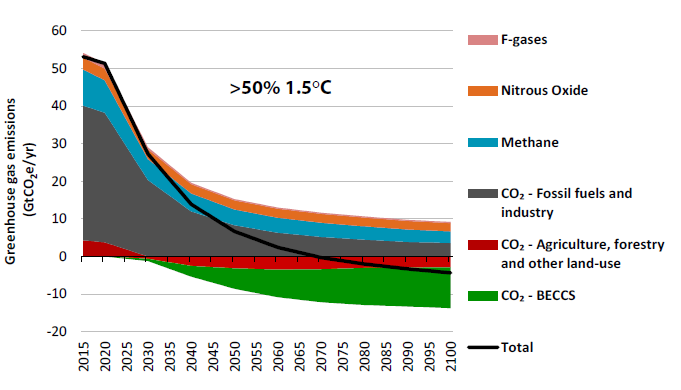 UK Committee on Climate Change: Net Zero (2019)
32
33
34
Poland
35
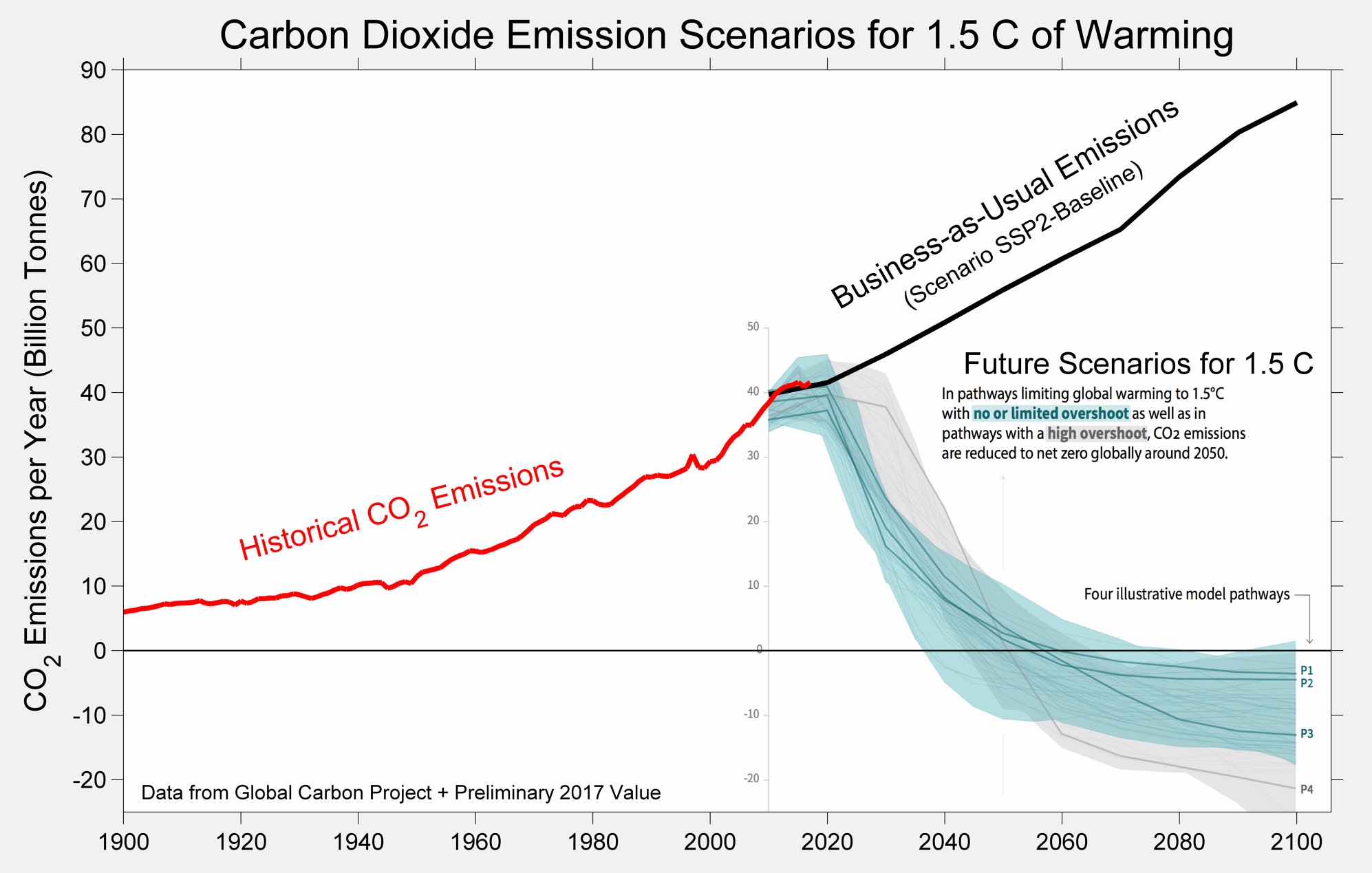 36
graph by Robert Rohde
[Speaker Notes: CO2-Emissionen
bis 2030 um etwa -45% 
bis 2050 “Nettonull”]
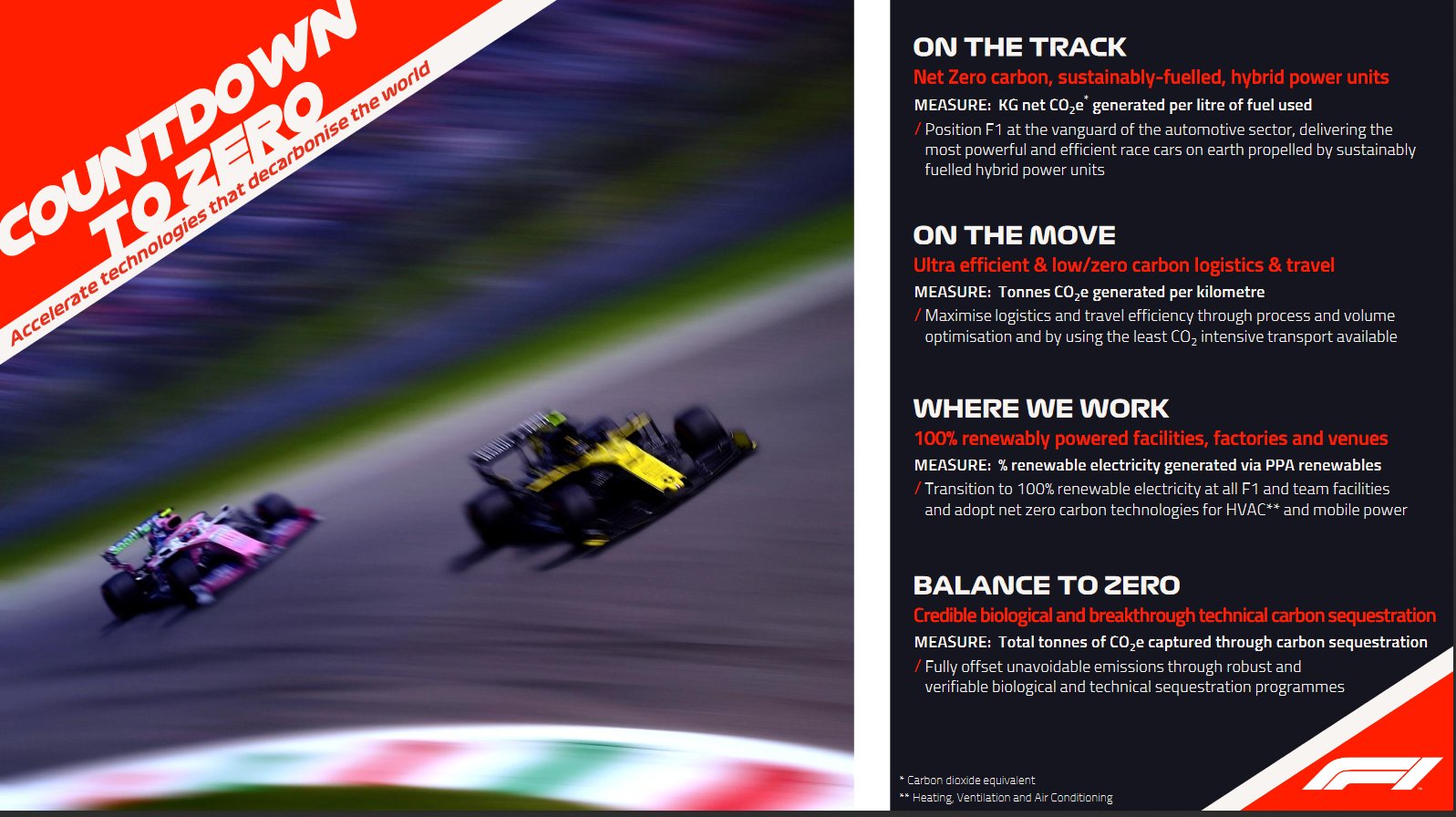 37